マタイ　６話
たねまきのたとえ
マタイ１３：１～９、１８～２３
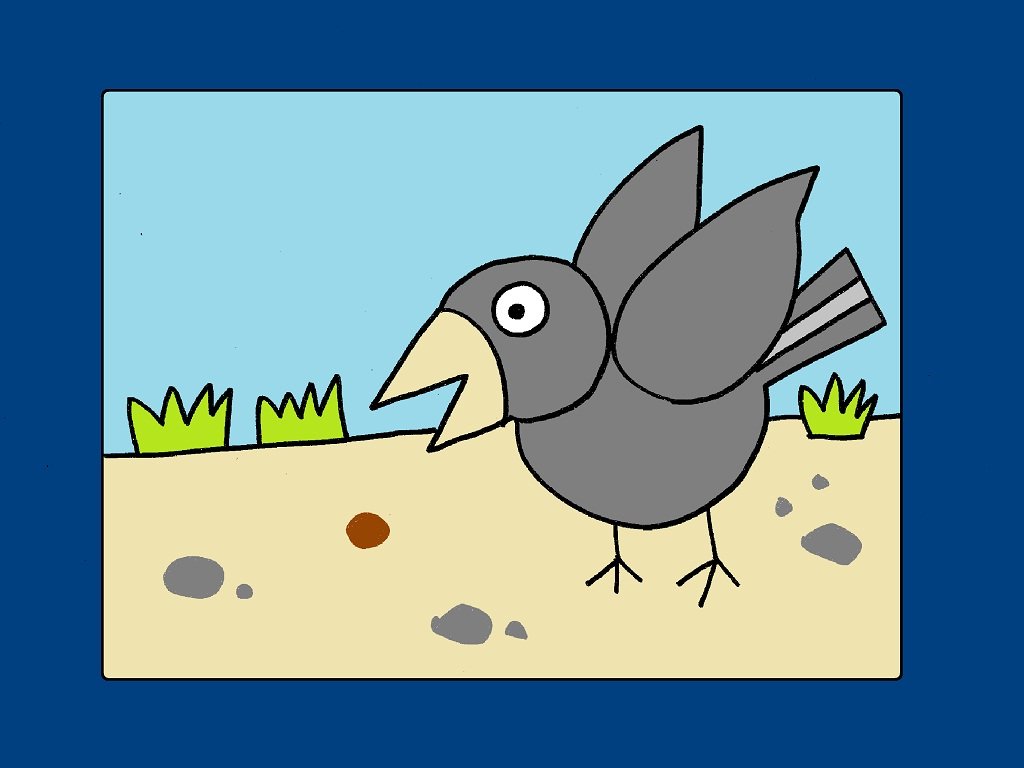 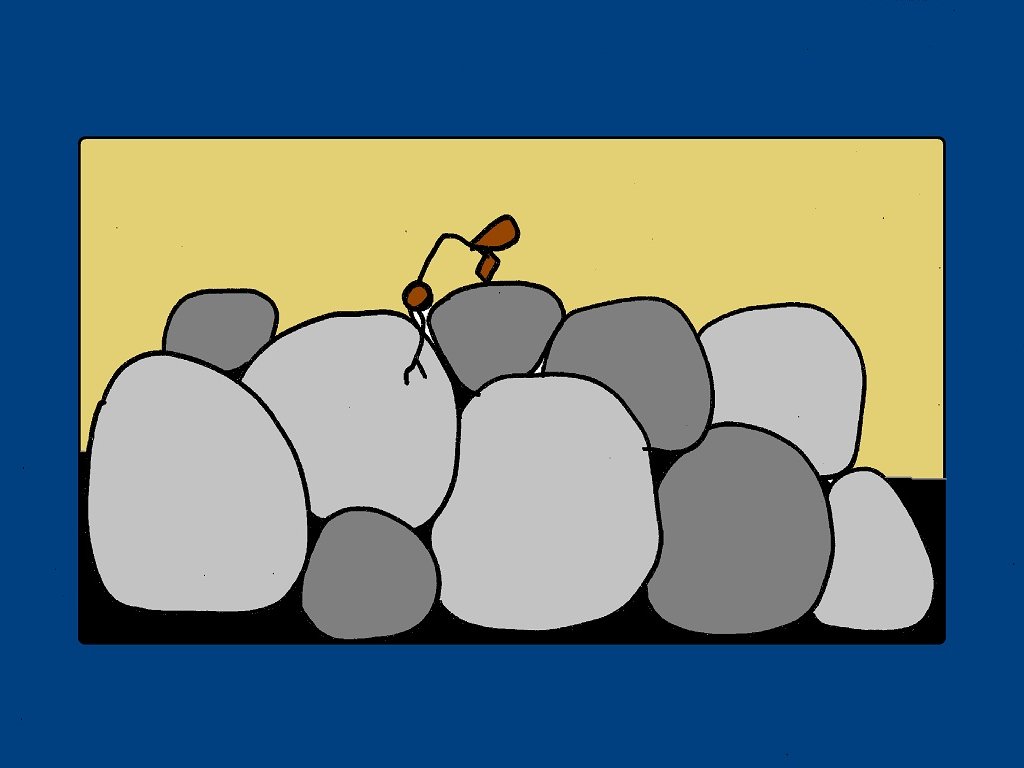 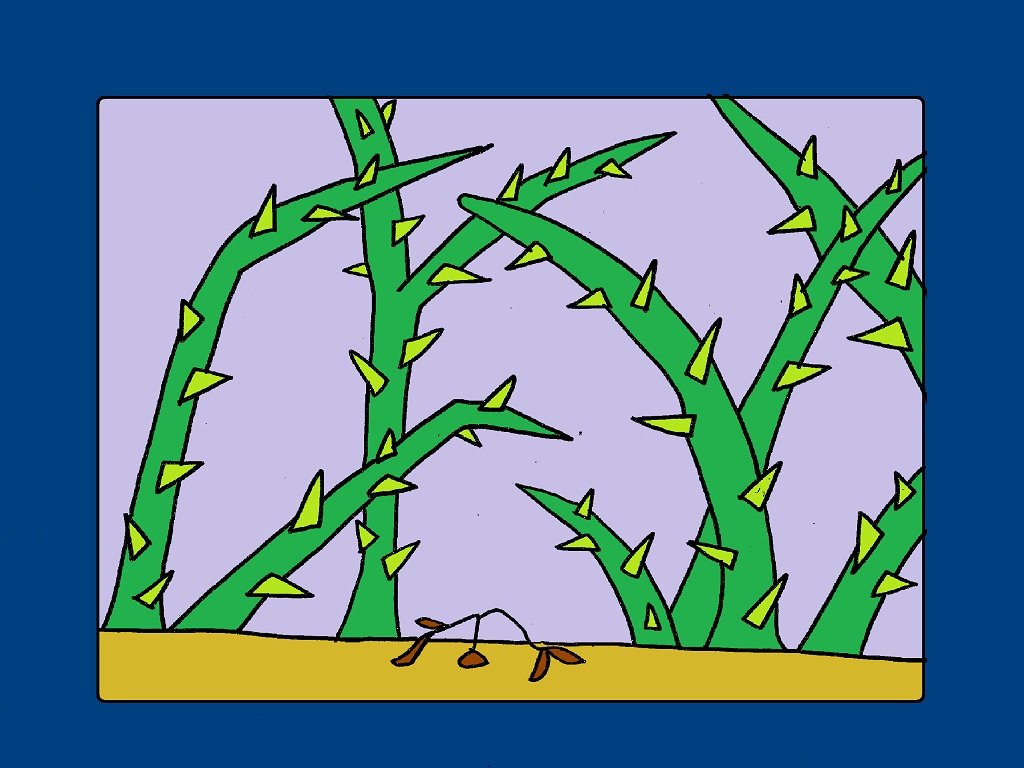 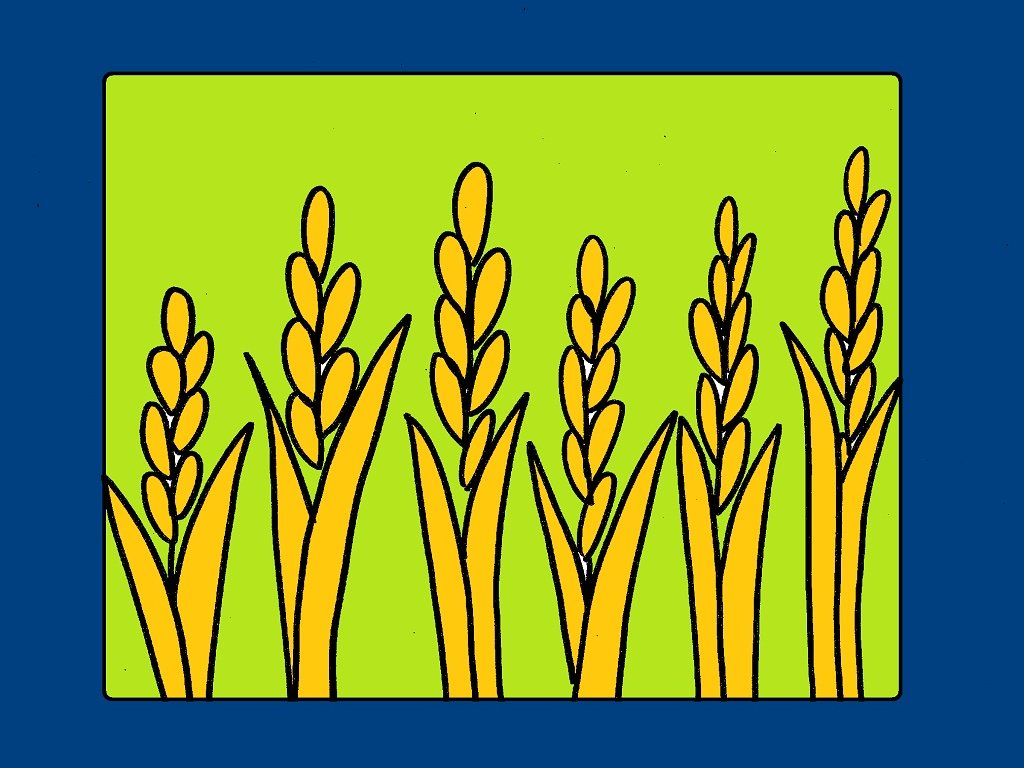 みちばたのこころ
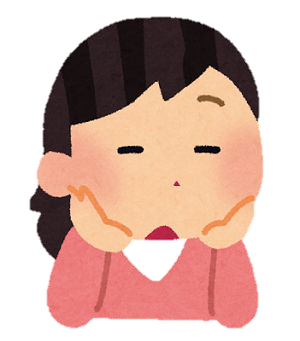 みことば
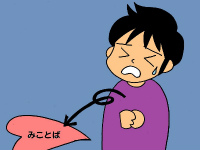 いわのこころ
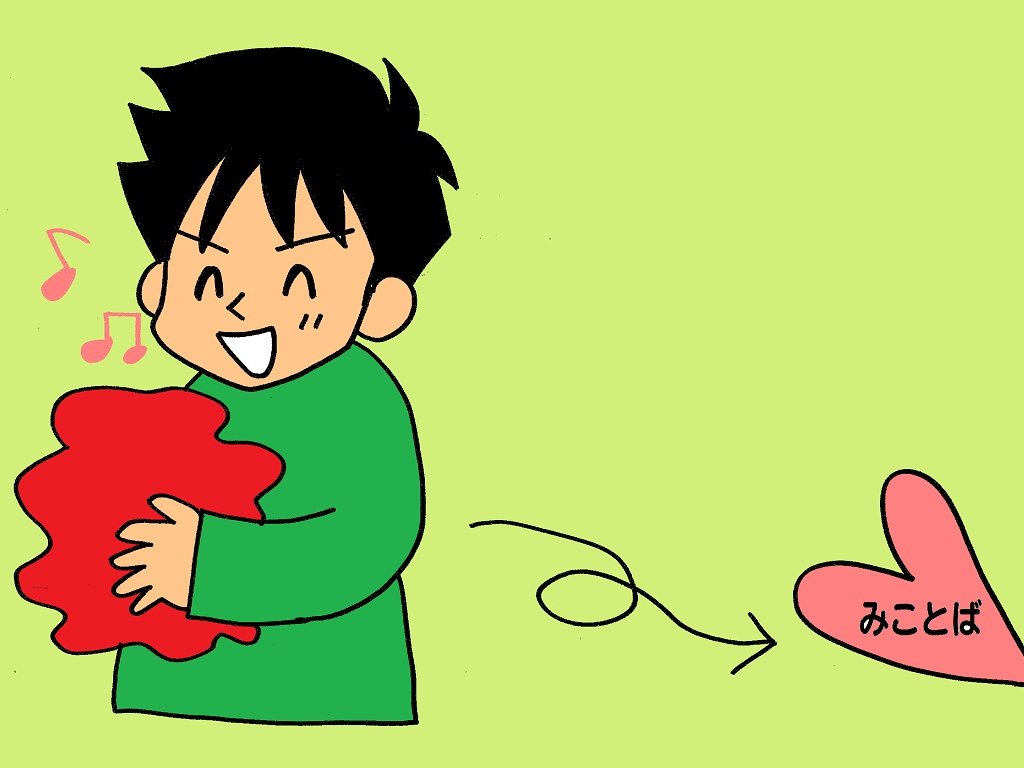 いばらのこころ
よいちのこころ
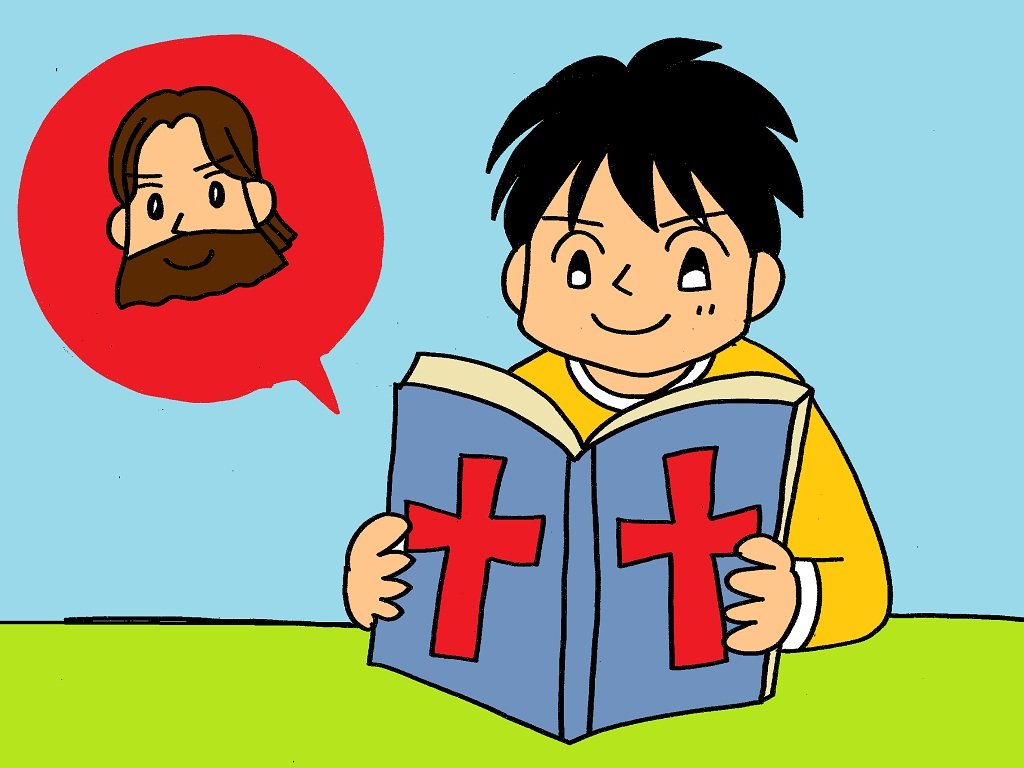 よいちになるには？
しんこうはきくことからはじまる
きくことはキリストについての
みことばによるのです
（ローマ１０：１７）
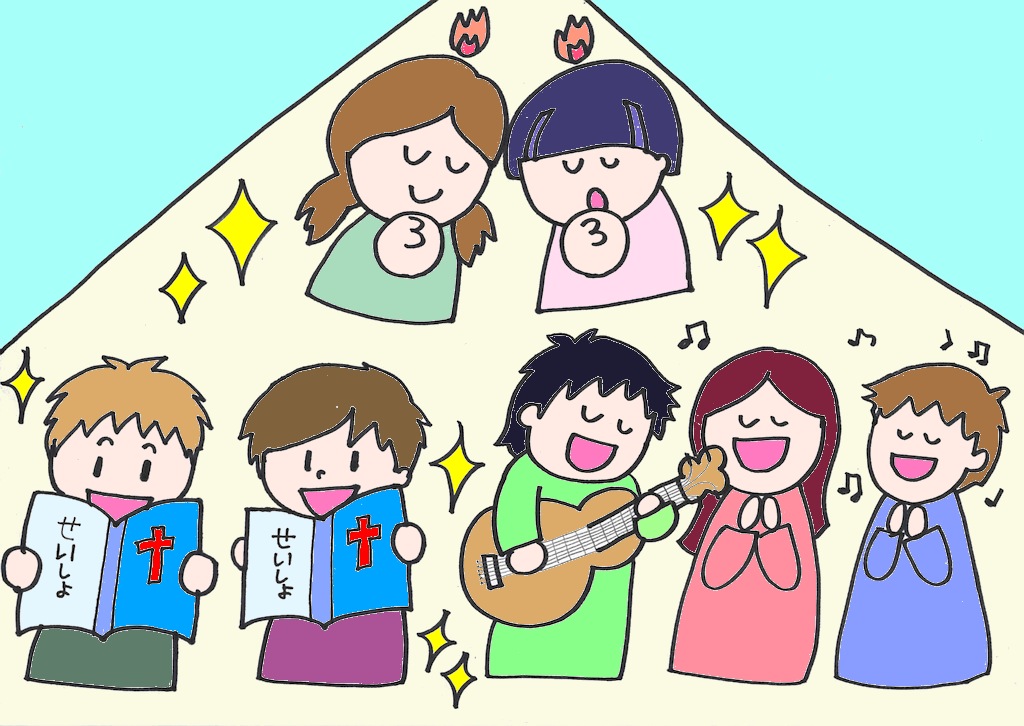 れいはいして
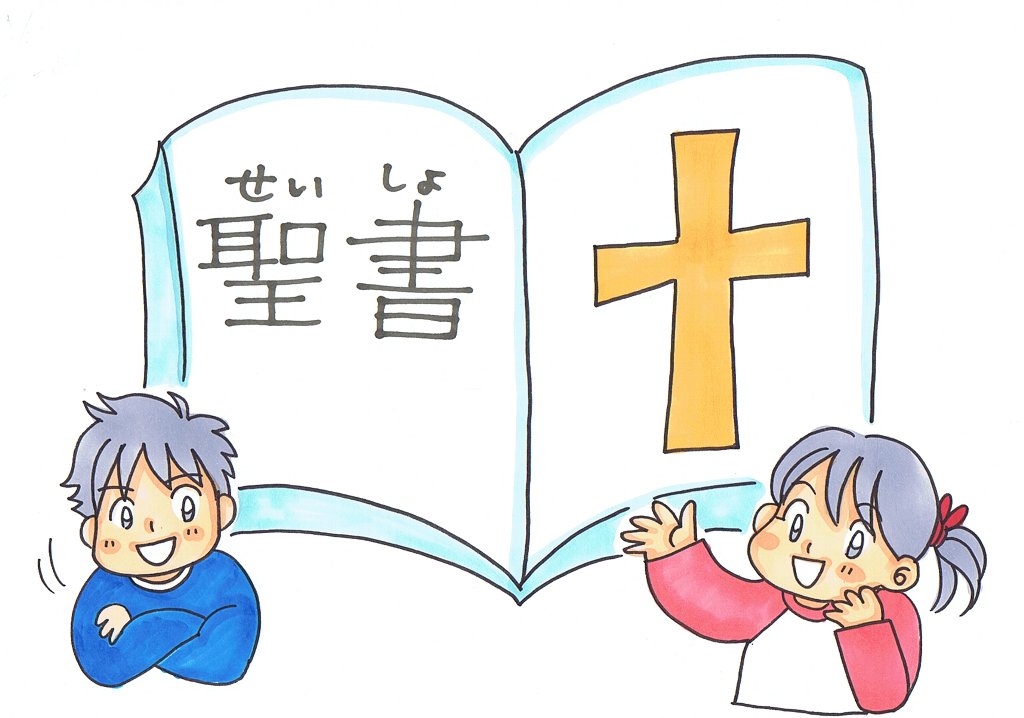 みことばきいて
きじゅん
みことば
わたしのかんがえ
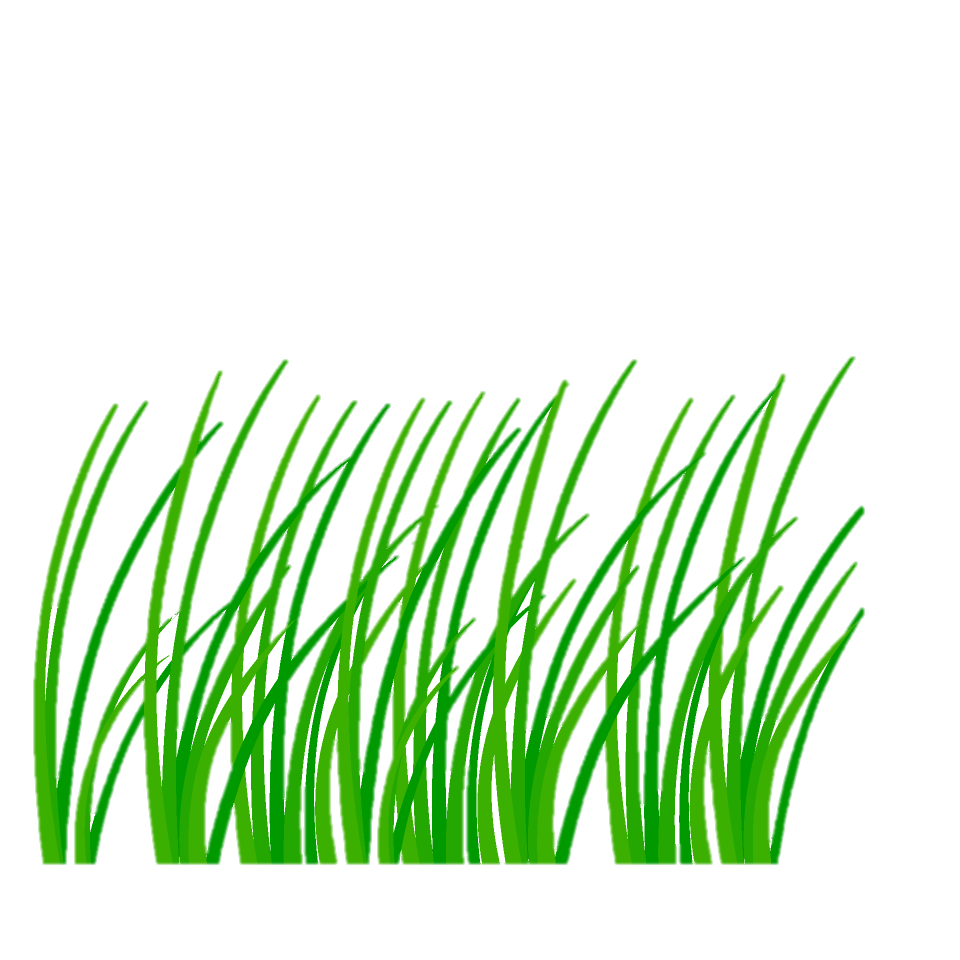 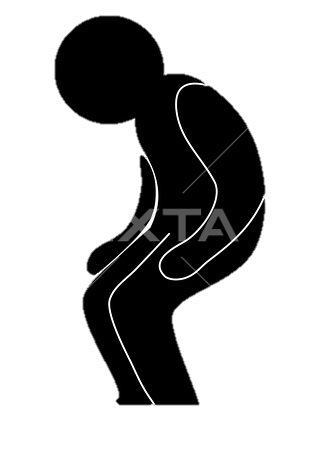 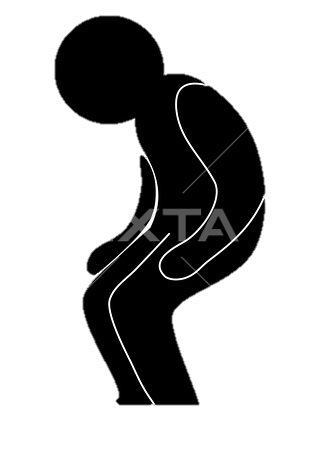 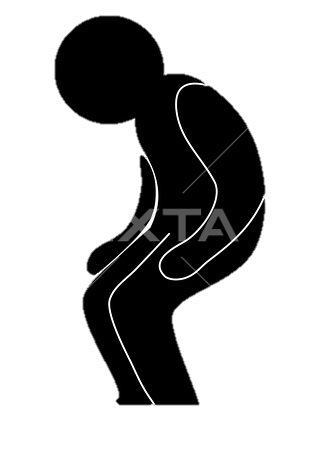 すべてのひとはくさ、そのえいこうは、
みなののはなのようだ
くさはかれ、はなはしぼむ。
だが、わたしたちのかみのことばは
えいえんにたつ
イザヤ40：6〜8
えいえにかわらないものそれが
みことば
みことばをきいたら
アーメン
（そのとおりです）
しんこうアップ
みことばをよんだら
おぼえること
しんこうアップ
あんしょうせいく NO２
Ⅰコリント３しょう１６せつ
あなたがたは
かみのしんでんであり
かみのみたまが、
あなたがたにやどっていることを
しならないのですか？
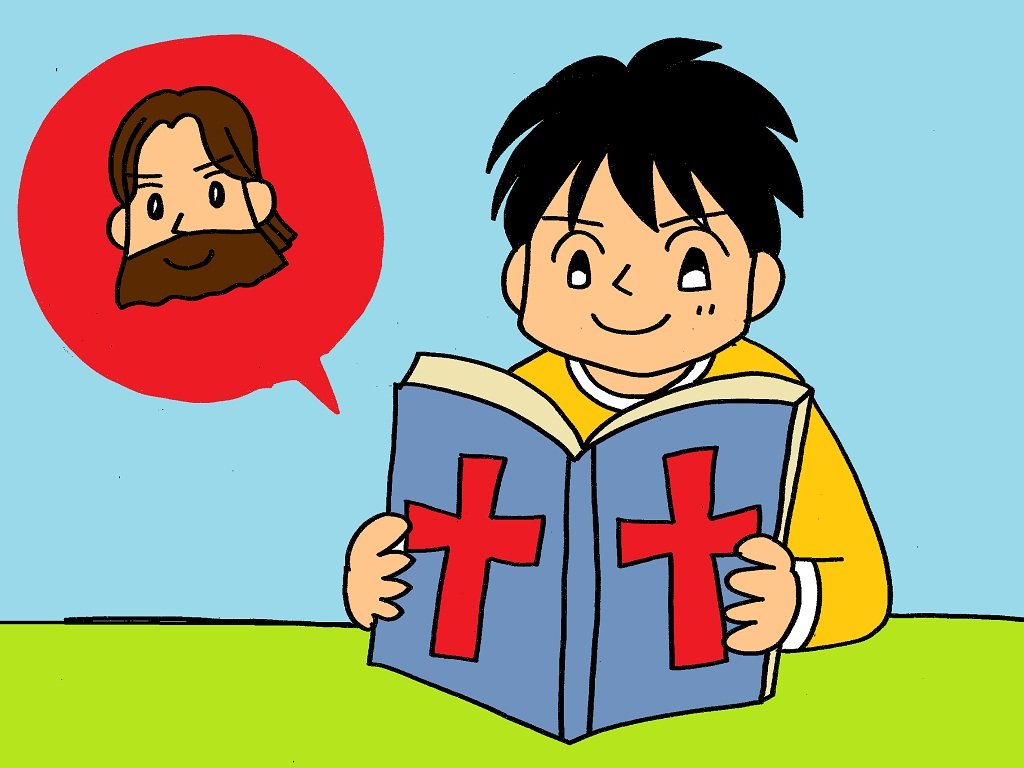 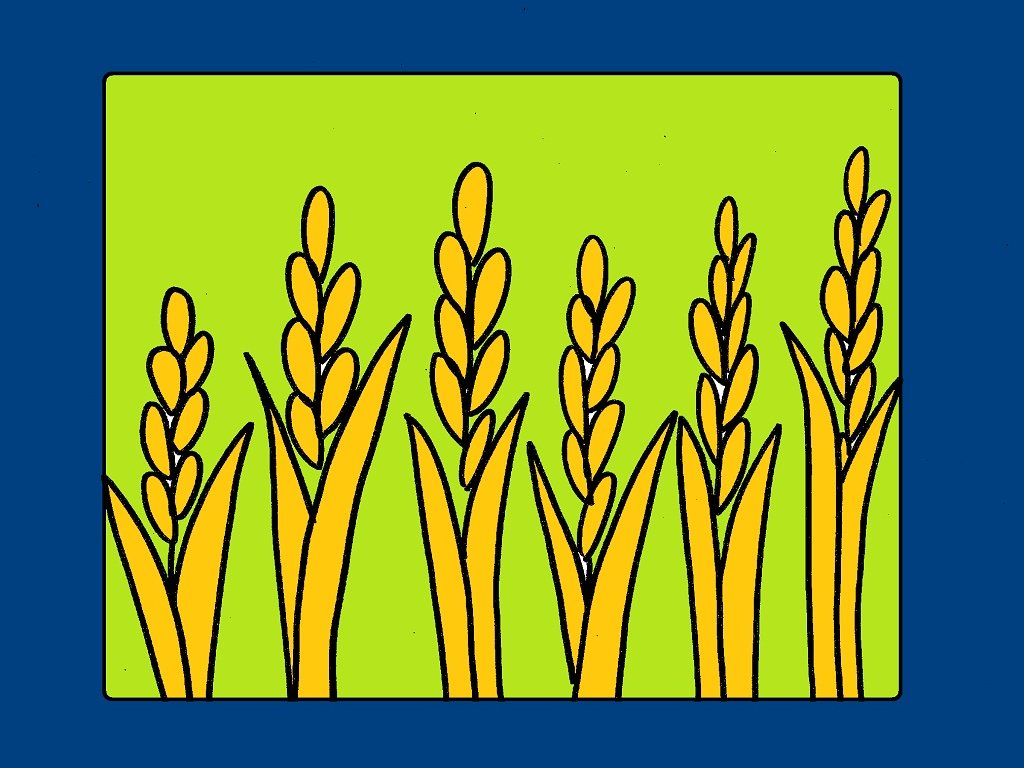